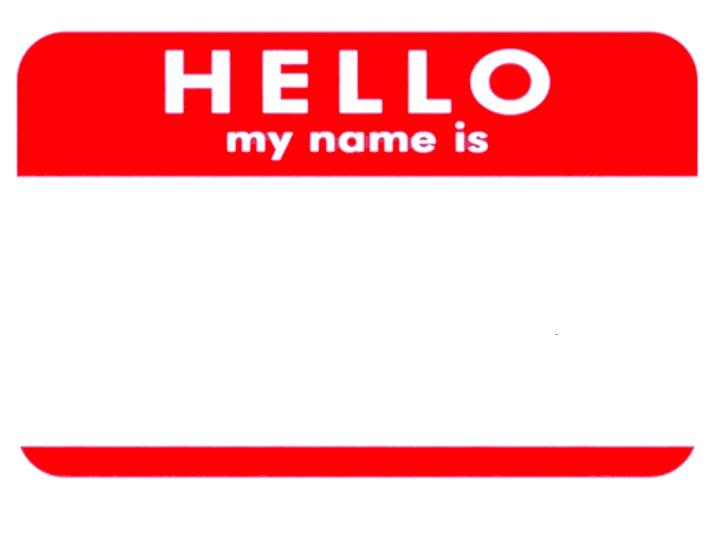 CALI
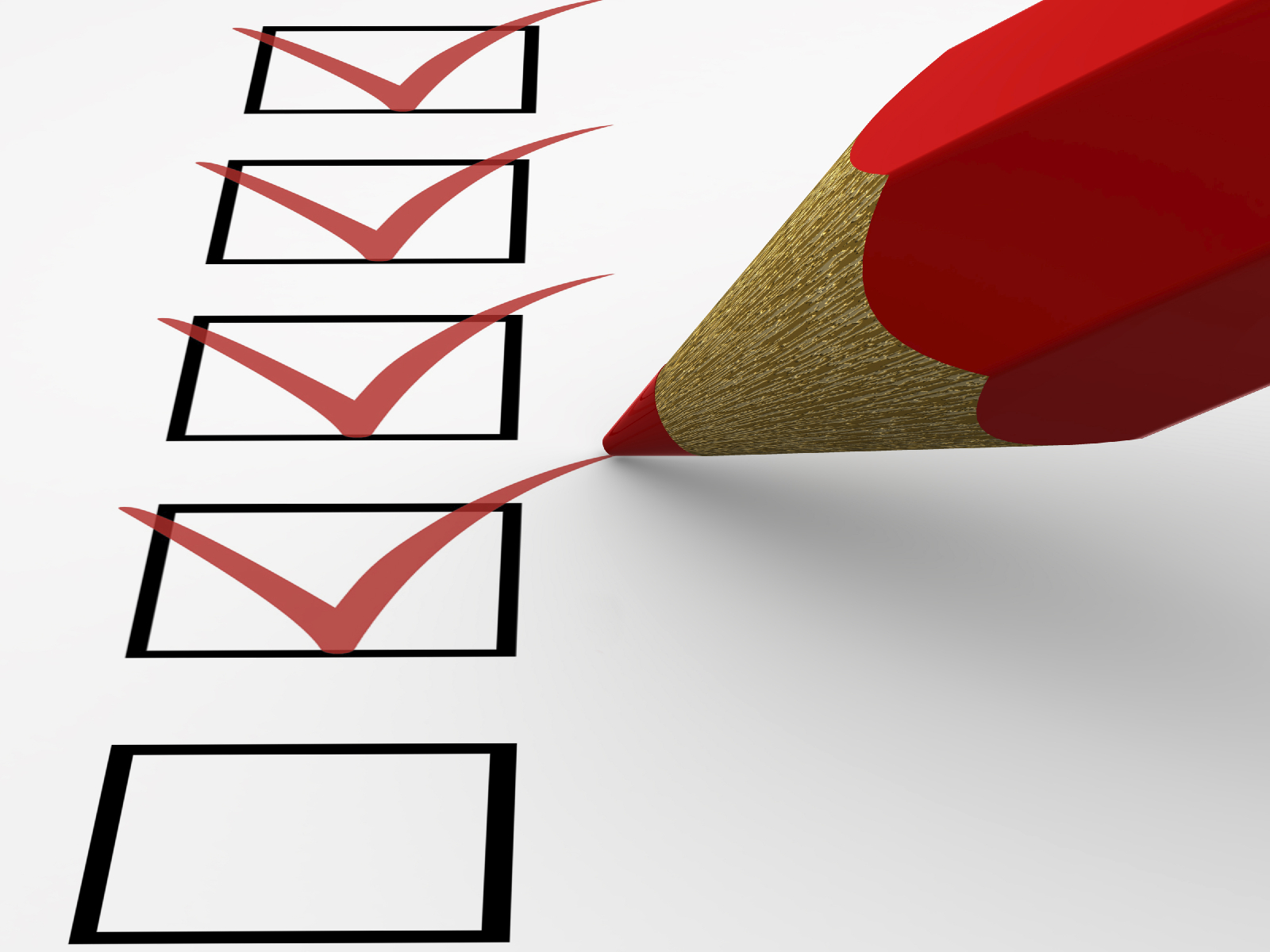 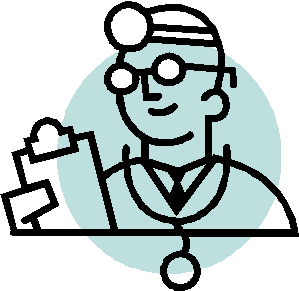 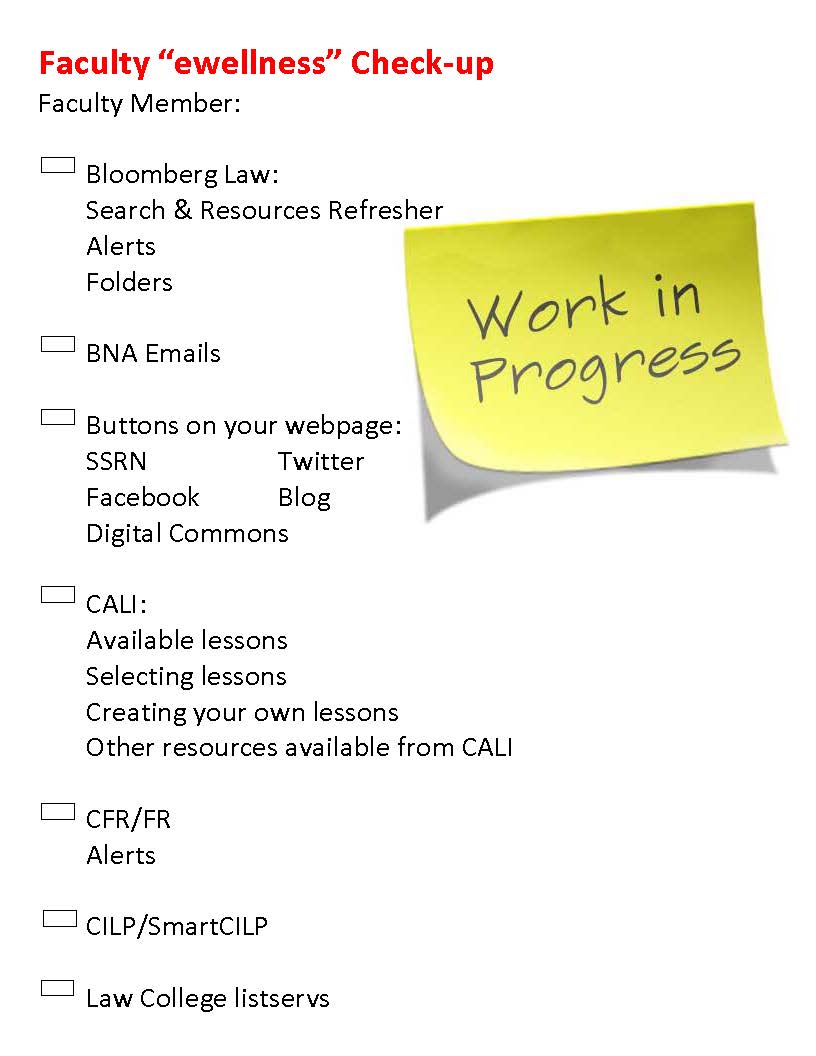 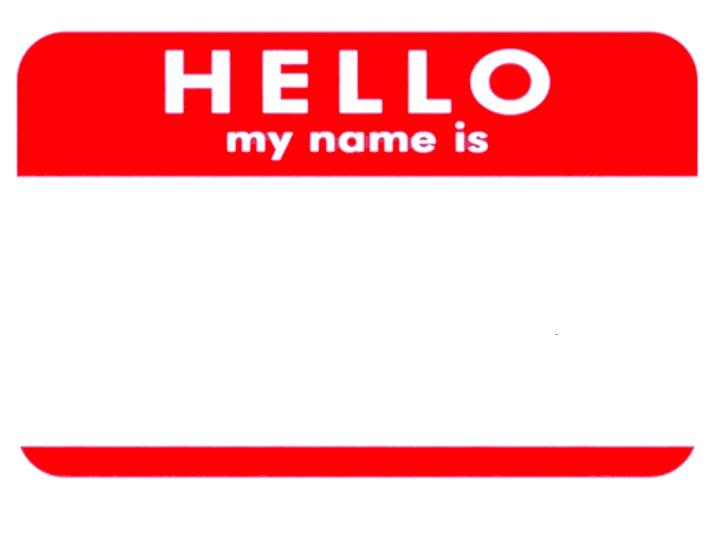 CALI
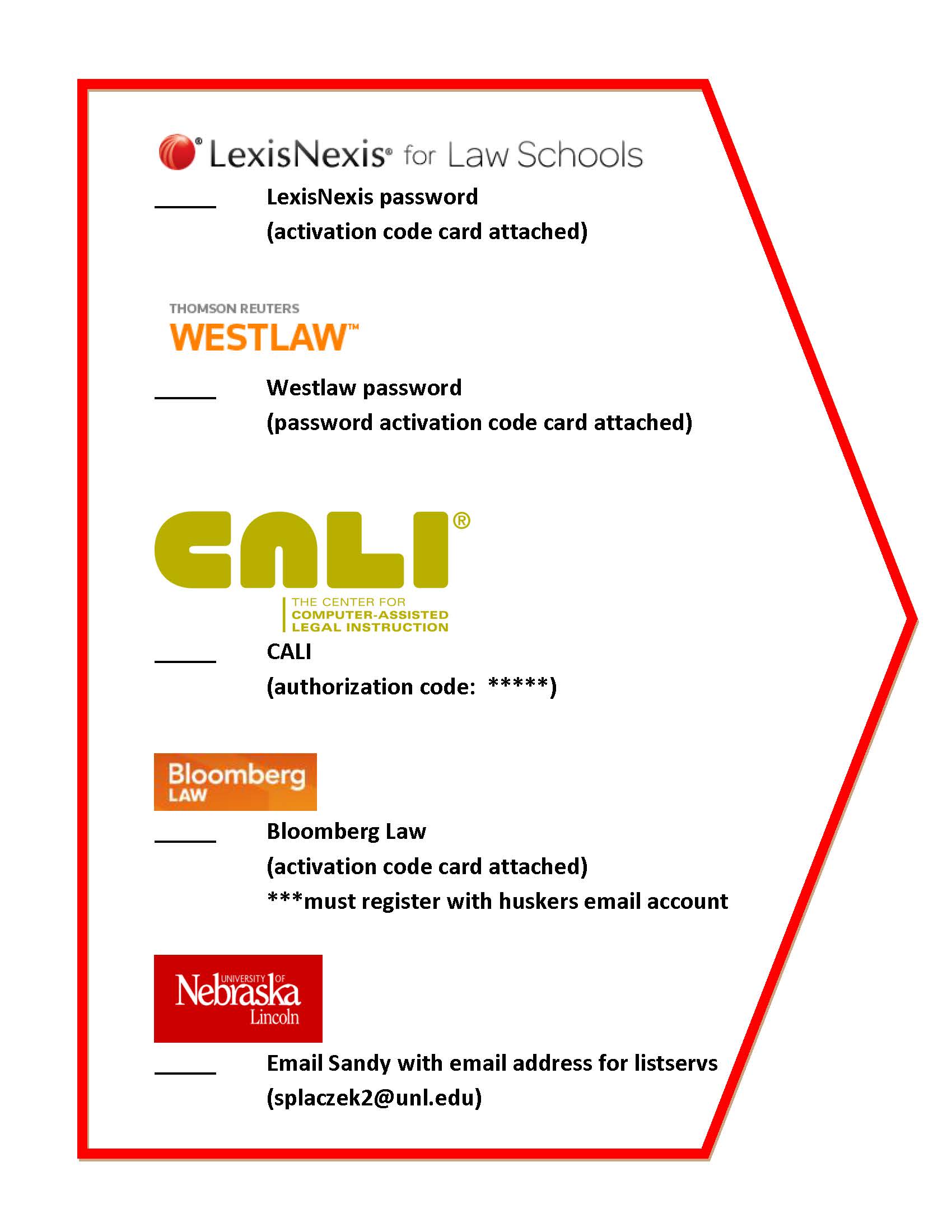 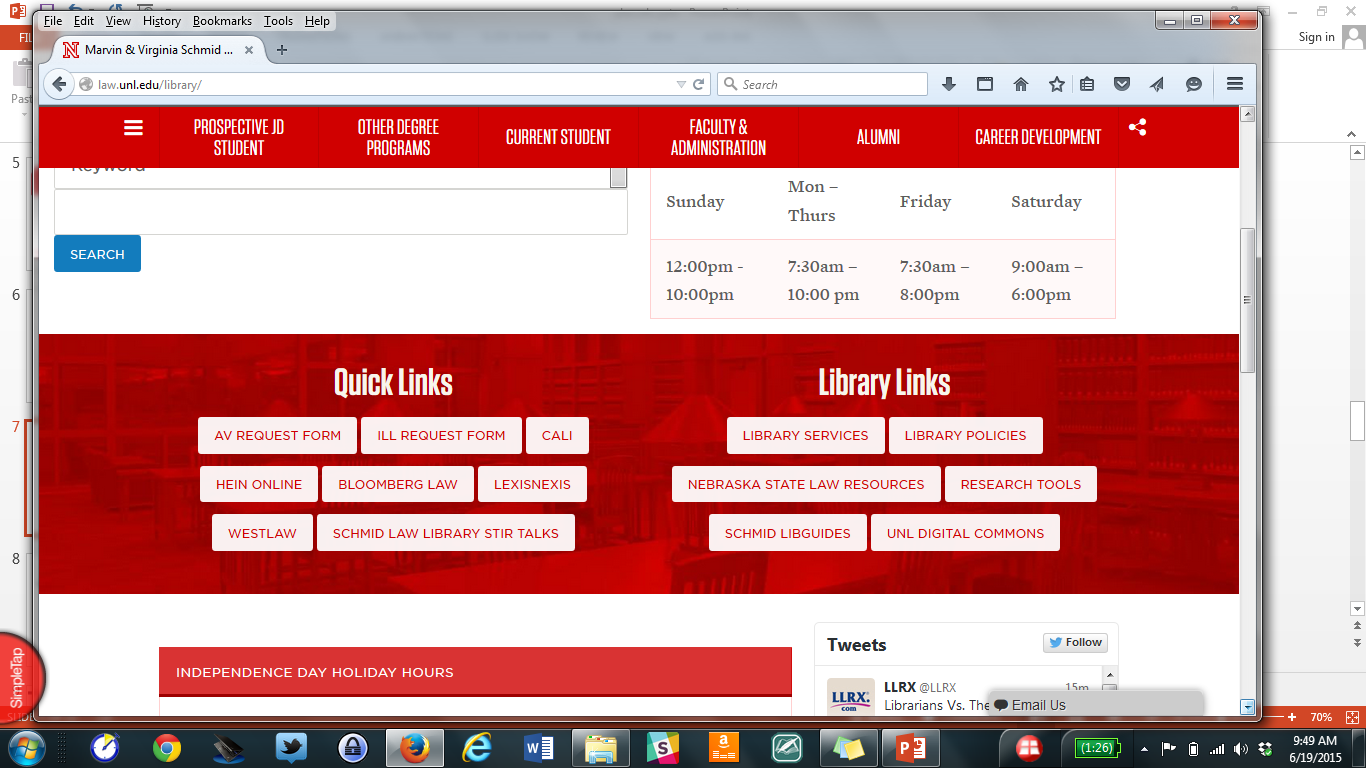 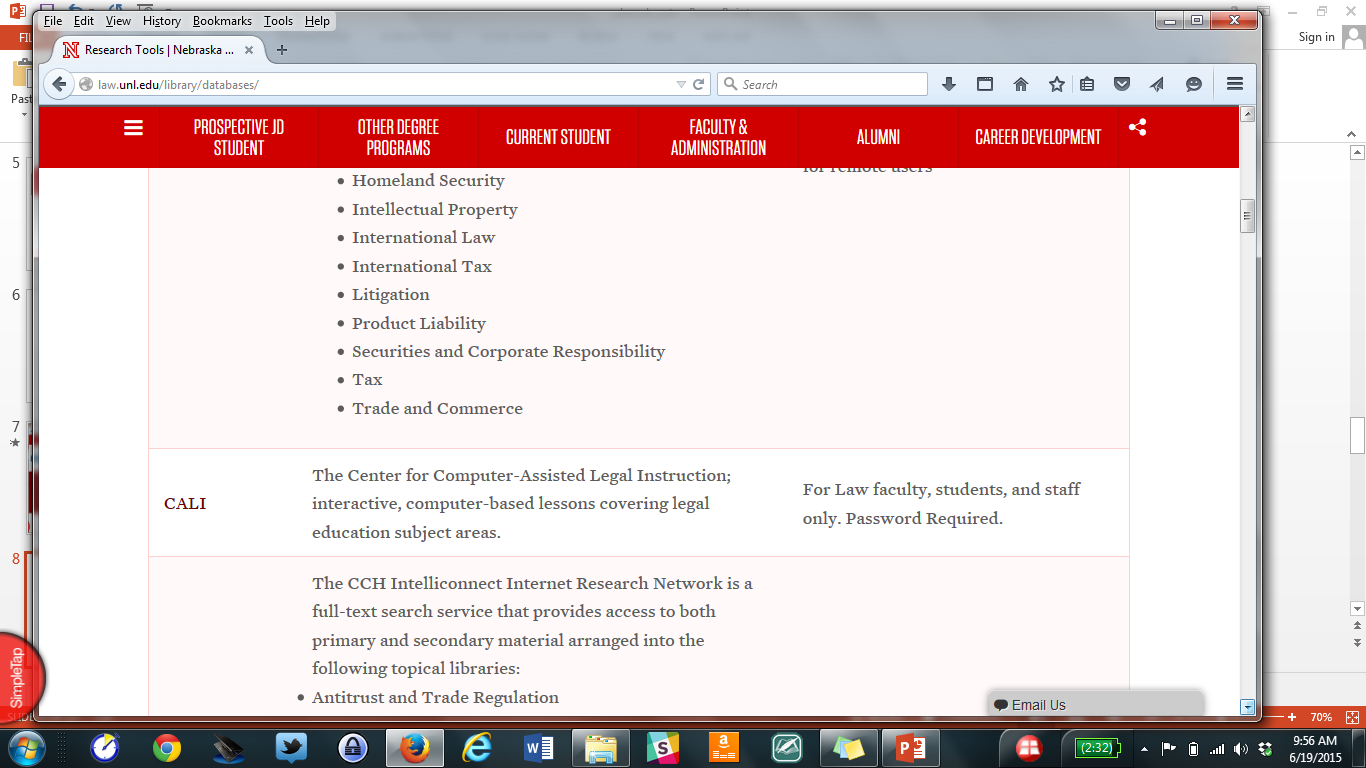 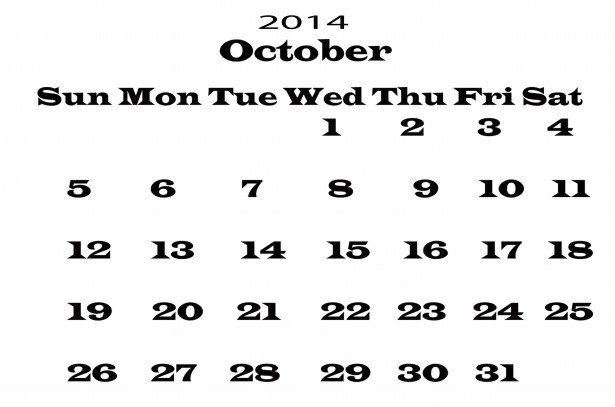 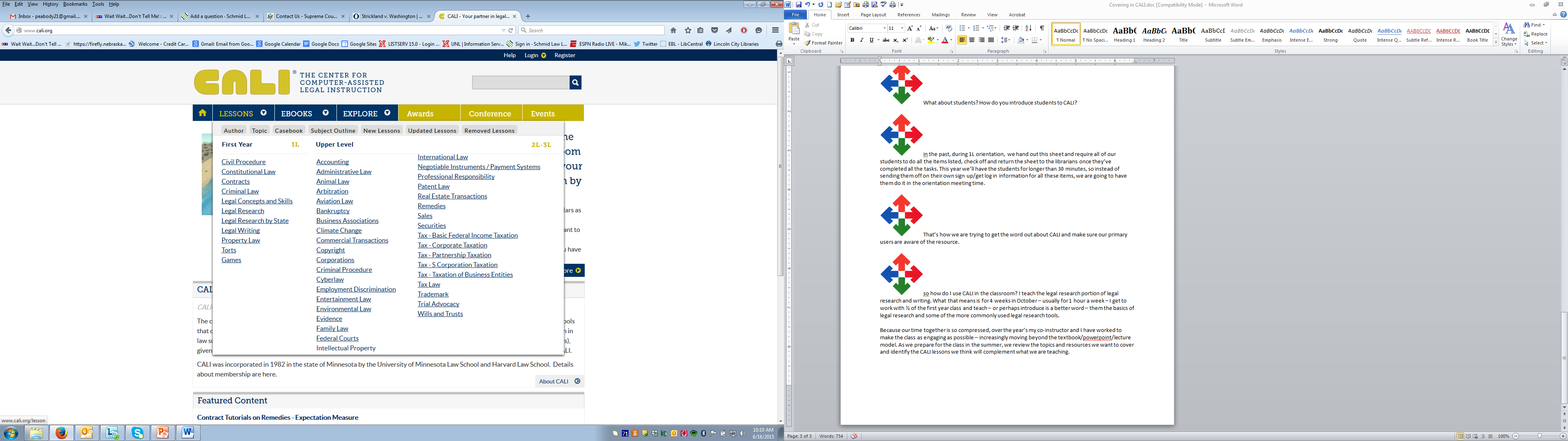 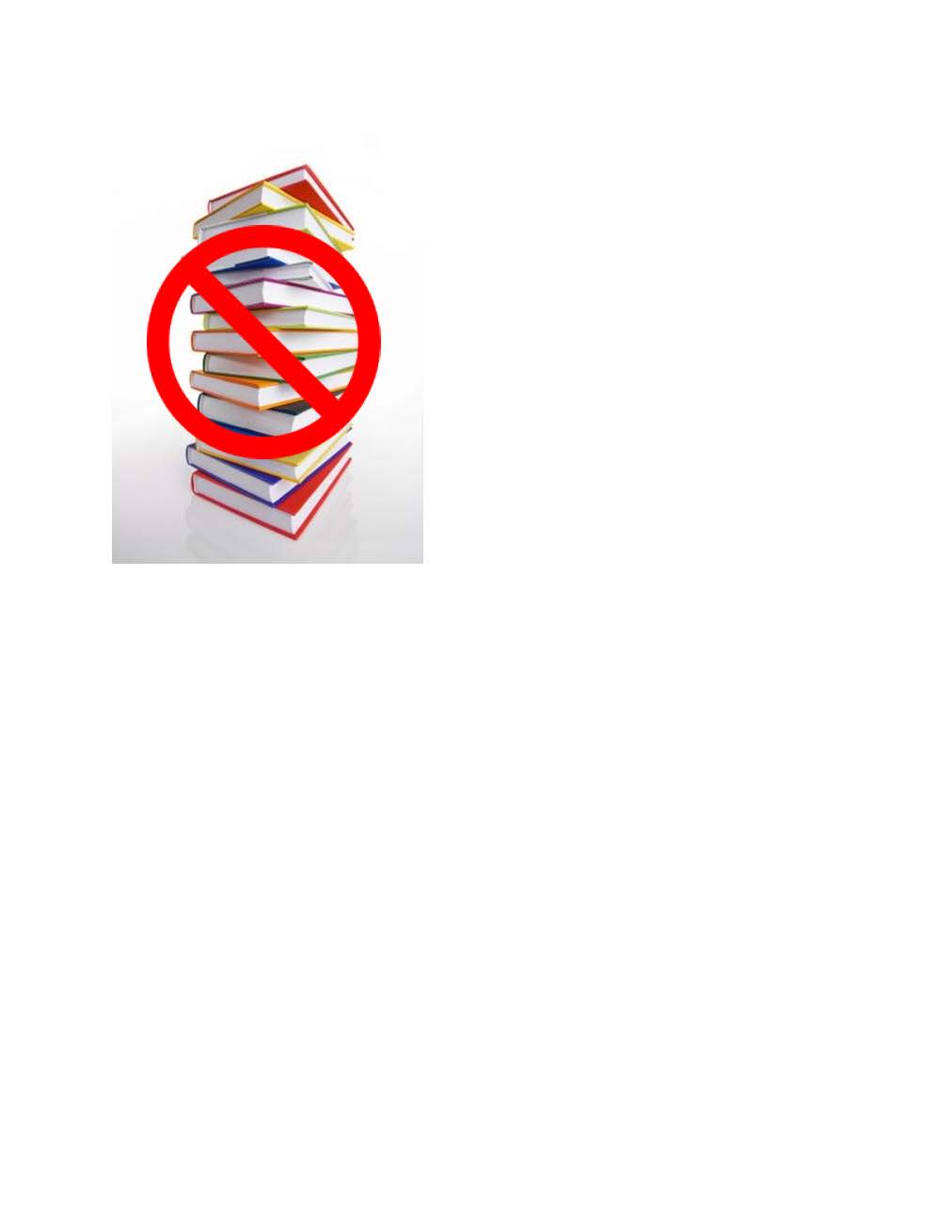 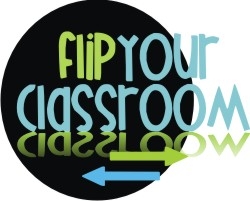 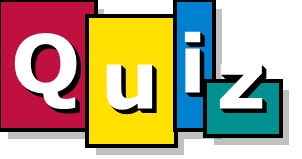 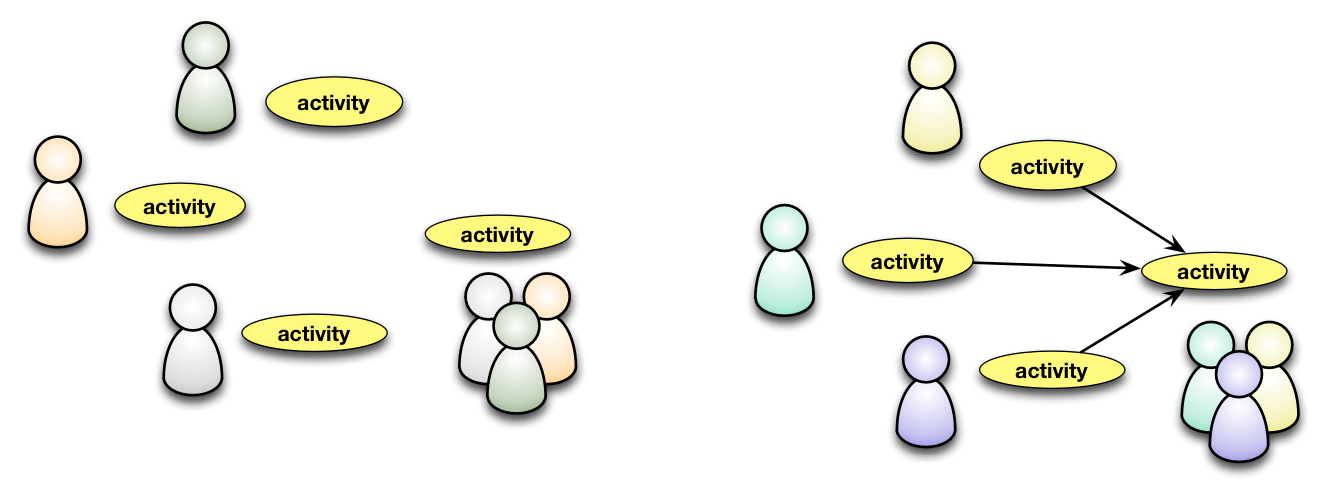 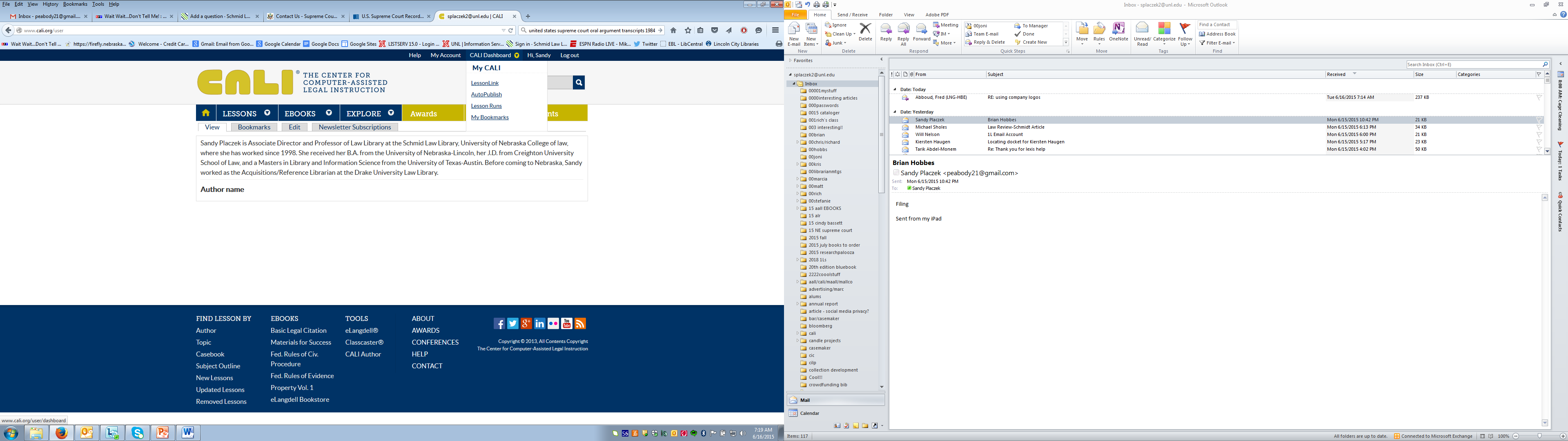